Migración a OJS 3 del Portal de Revistas de la Universidad de Murcia


revistas.um.es
Rosana López Carreño
Coord. Publicaciones y Patrimonio Digital. UMU
revistas.um.es        OJS 3
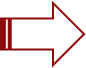 OJS 2
OJS 3
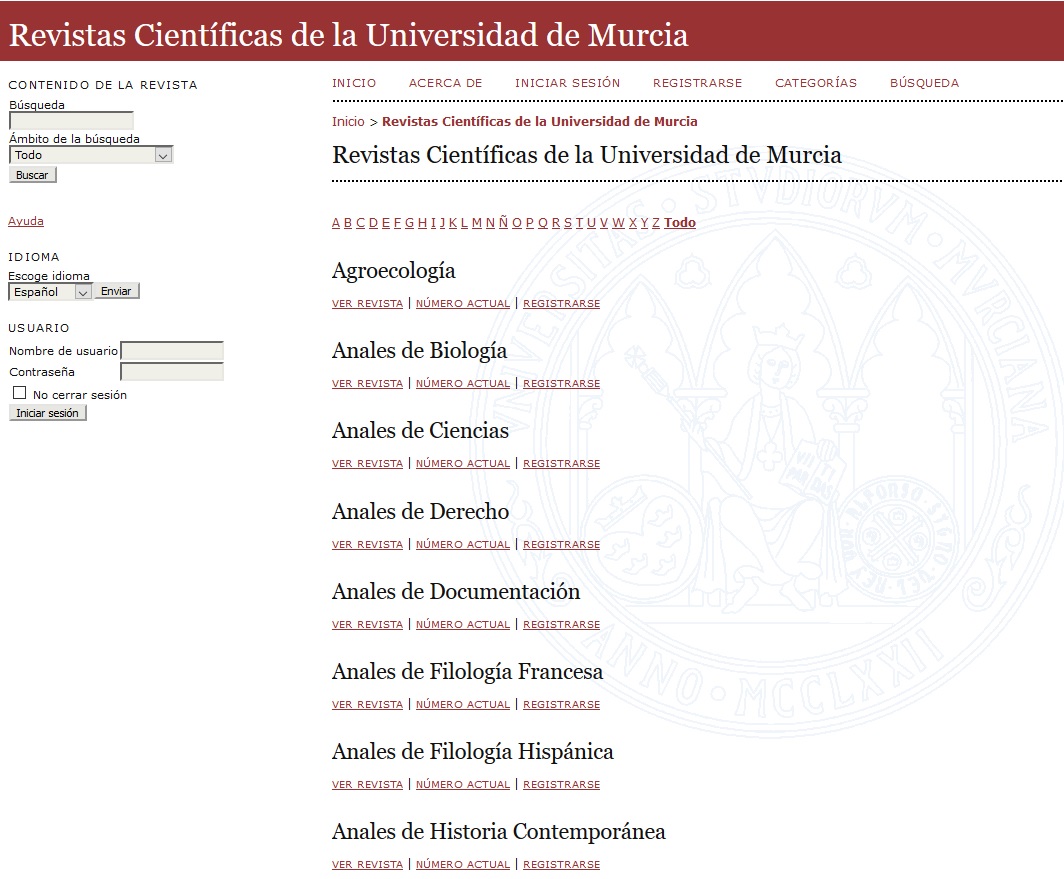 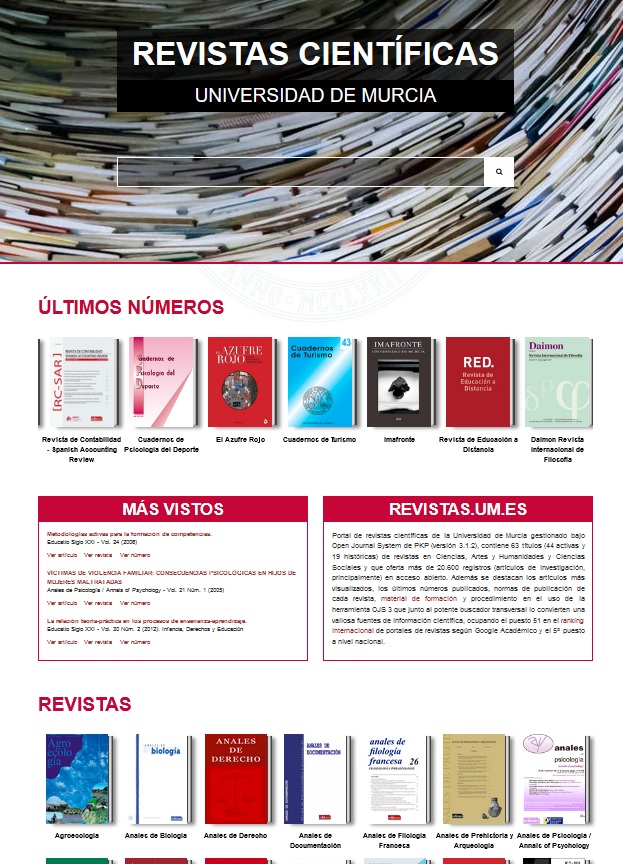 revistas.um.es        OJS 3
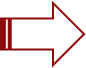 revistas.um.es        OJS 3
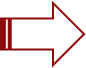 Planificación
Estudio del estado de los títulos del catálogo de revistas:
Identificar formatos: impresas, híbridas, electrónicas.
Cumplimento de periodicidad: activas (44) e históricas (19).
Uso del gestor de revistas OJS: gestión editorial completa / carga directa
Visibilidad de las revistas:
Indización en bases de datos de citas (AHCI,  ESCI, SCIE, SSCI, Scopus).
Sistemas de evaluación superados (DOAJ, ERIHPlus, LATINDEX, Sello FECYT).
Posicionamiento en rankings: JCR / SJR
(Agosto 2018)
revistas.um.es        OJS 3
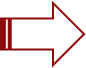 Planificación
Establecimiento de procedimiento y cronograma de la migración.
Reuniones preparatorias con editores.
Reuniones preparatorias con informáticos (TICARUM).
Elaboración de un plan de formación y asesoramiento técnico a las revistas
Elaboración de una guía básica OJS 3 en formato impreso y en formato electrónico en abierto (septiembre 2018).
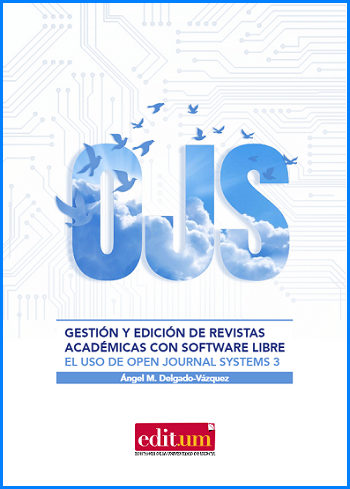 revistas.um.es        OJS 3
Comunicación con las revistas.
Creación de una lista de distribución: revistas@listas.um.es
Incidencias: 
Nº de incidencias consecuencia de la migración: 251
seguridad, acceso y autentificación, metadatos, idioma, conversión de formularios, gestión de revisores, etc.)
Nº de incidencias de edición electrónica: 108
(registro automático de DOIs, carga rápida de artículos, edición web de la revista, establecimiento de ORCID, gestión de mailings, etc.)
revistas.um.es        OJS 3
Acciones de mejora en desarrollo:
Junto con el Centro de Formación y Desarrollo Profesional (CFDP), establecimiento del plan de formación 2019 exclusivo para los editores de revistas de la UMU. Consta de 3 cursos formativos en torno a:
Gestor de revistas OJS3 (enero-febrero)
Propiedad intelectual en la edición electrónica universitaria (junio)
Visibilidad e impacto de las publicaciones: buenas prácticas (octubre-noviembre)
Normalización de las descripciones de las revistas: buenas prácticas.
Adopción de ORCID como campo obligatorio de registro de autoridades en revistas.um.es
Mejoras en las opciones de búsqueda y filtros en el buscador del portal.
Rediseño de la plantilla o formato tipo de revista.
revistas.um.es        OJS 3
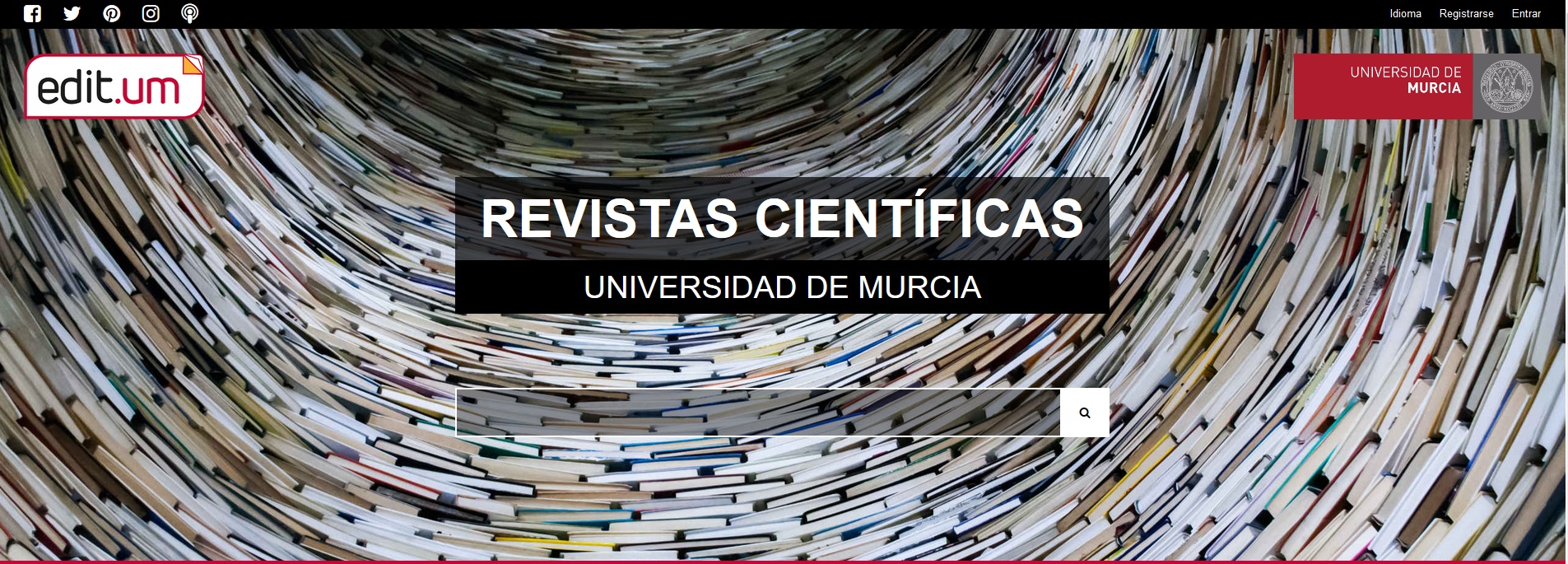 Muchas gracias
rosanalc@um.es